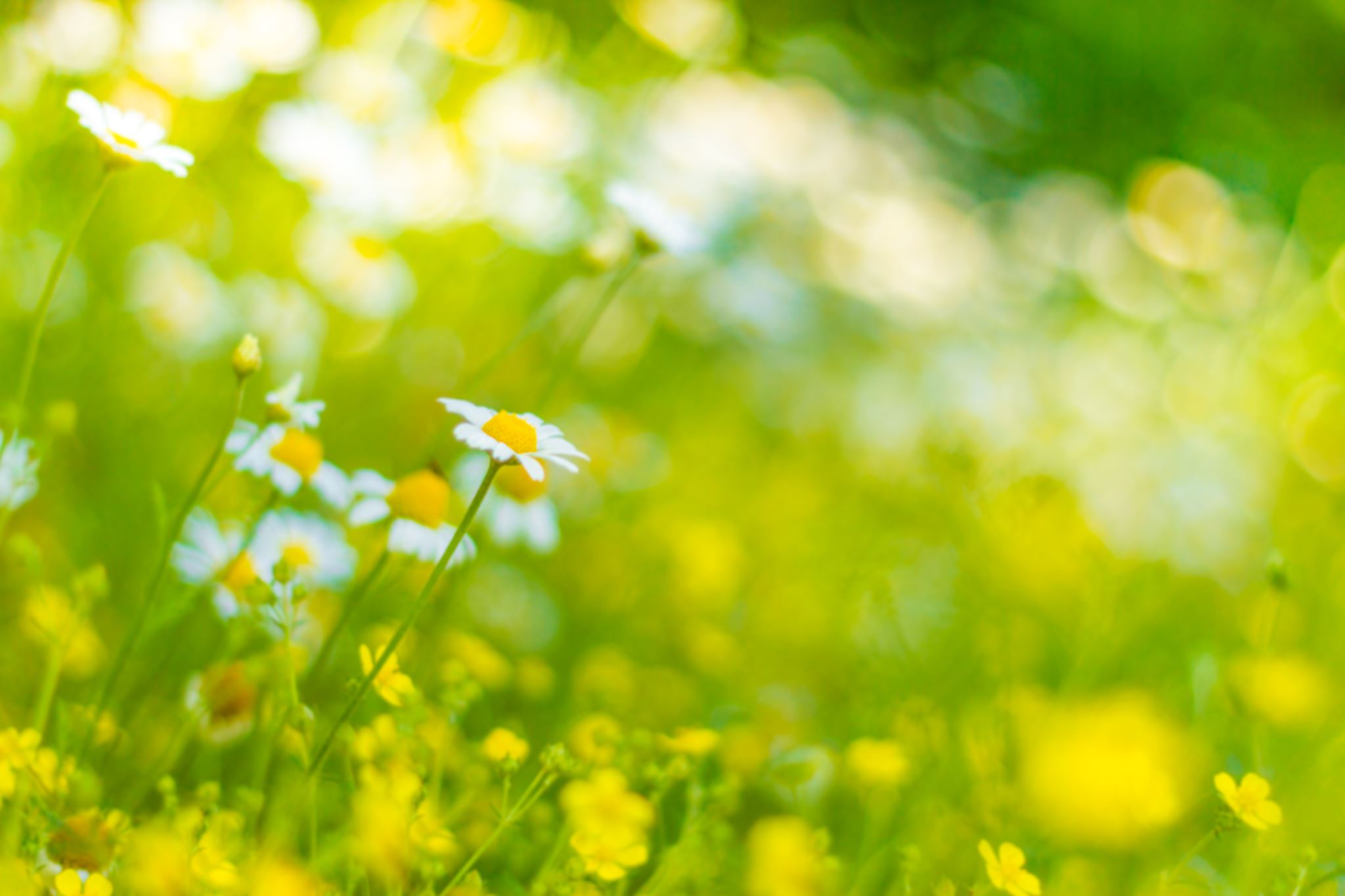 障がい者と企業を繋ぐ新しい架け橋
おおたんワークスNEO
チャレンジ!!オープンガバナンス2023
最終公開審査　2024.3.17
関東学園大学 地域活性協力隊
「おおたんしふぉんず」
チャレンジ!!オープンガバナンス2023最終公開審査
取り組みテーマについて
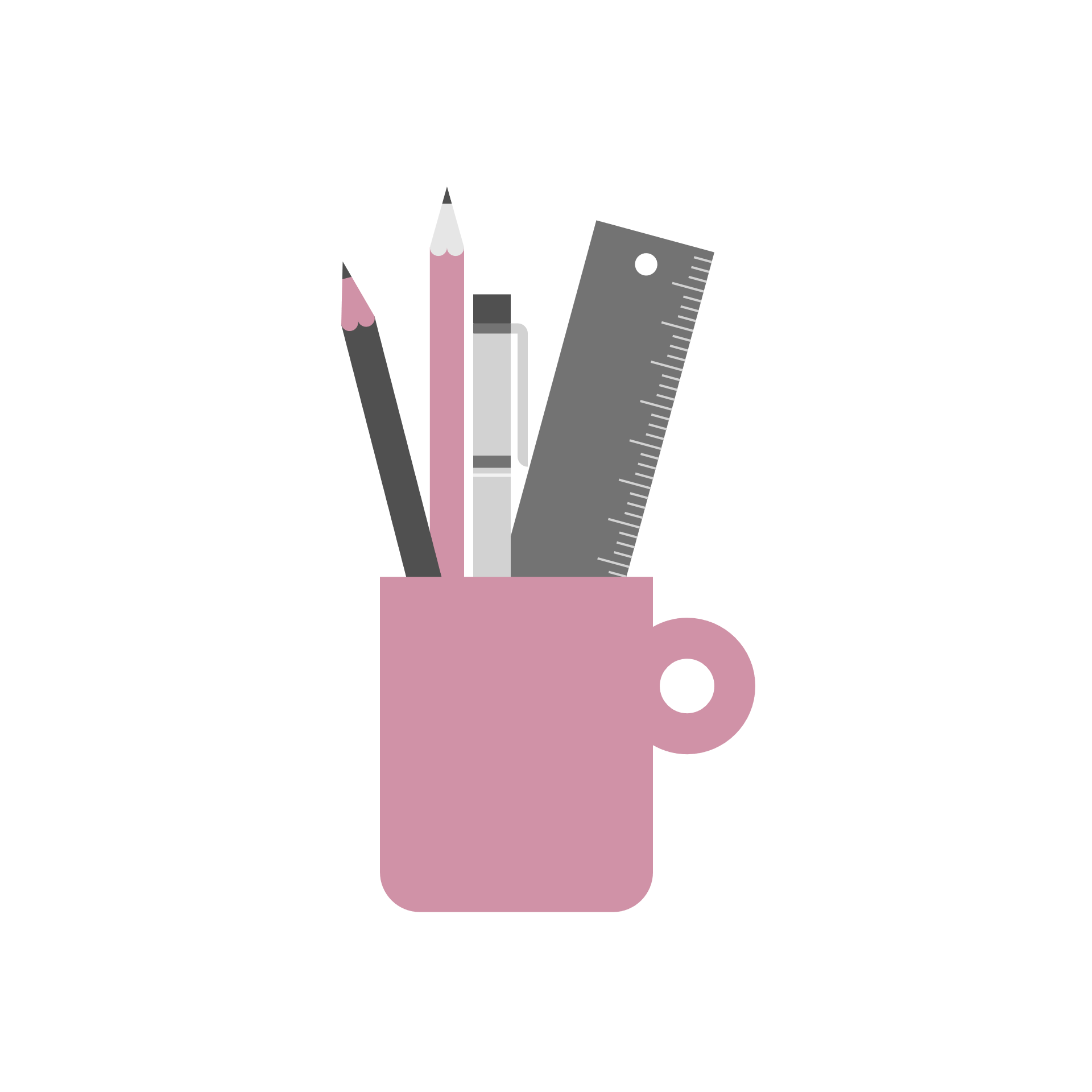 チャレンジ!!オープンガバナンス2023最終公開審査
「持続可能な 障がい者 雇用」
働きたい障がい者と雇用する企業をつなぎ、
持続可能な障がい者雇用を実現するためのアイデア
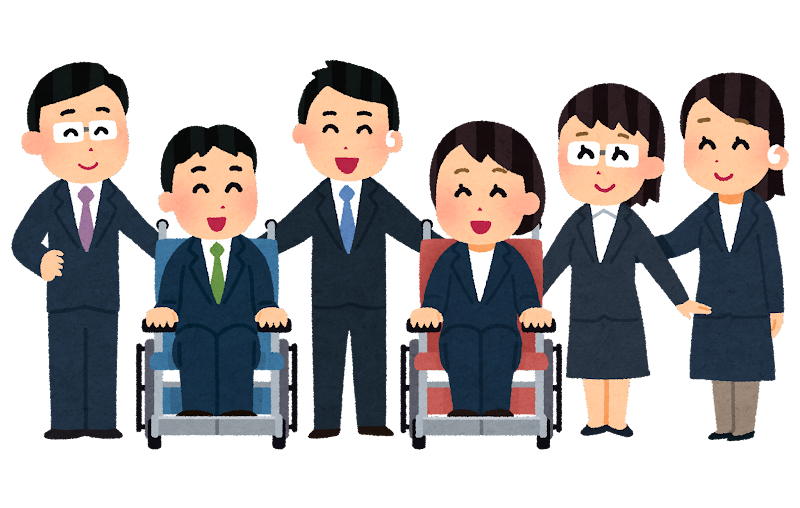 チャレンジ!!オープンガバナンス2023最終公開審査
『障がい者雇用』と聞いて
何を思いますか？
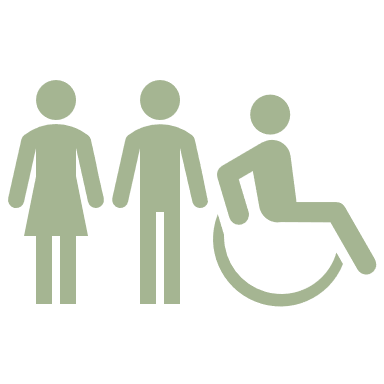 チャレンジ!!オープンガバナンス2023最終公開審査
ちゃんと
働けるのかな？
仕事を教えるのも
任せるのも不安だな…
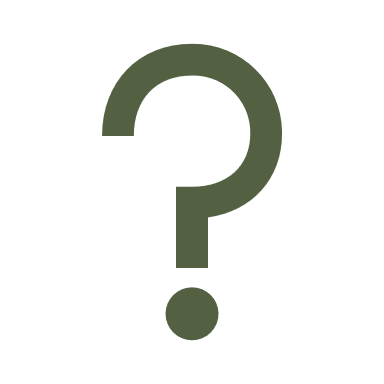 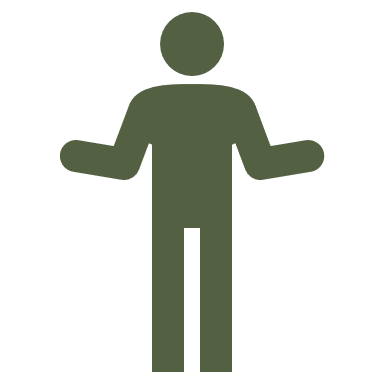 企業の障がい者雇用率が低いのはそういった理由からきている！
チャレンジ!!オープンガバナンス2023最終公開審査
障がい者雇用の現状
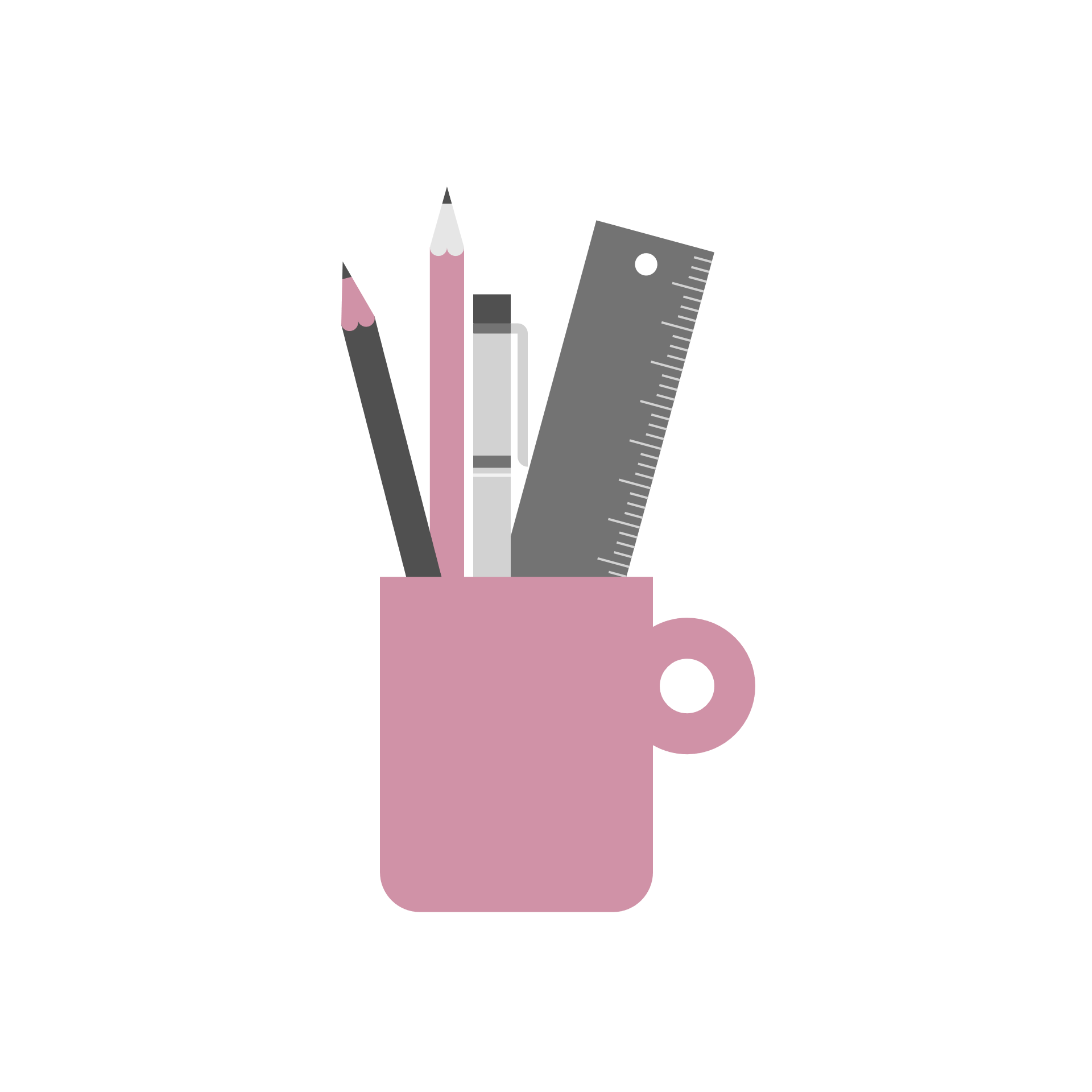 チャレンジ!!オープンガバナンス2023最終公開審査
■障がい者雇用の現状
①　障がい者雇用が難しい主な理由
　「任せられる仕事がない」「担当する人材がいない」
太田市が令和３年１２月実施
「障がい者雇用に関する市内企業向けアンケート」（回答数135事業所）
チャレンジ!!オープンガバナンス2023最終公開審査
■障がい者雇用の現状
②　障がい者雇用をしている企業の多くは １名。
　　理由：「法定雇用率達成のため」
2024年4月には法定雇用率が2.3％⇒2.5％に引き上げられます
太田市が令和３年１２月実施
「障がい者雇用に関する市内企業向けアンケート」（回答数135事業所）
チャレンジ!!オープンガバナンス2023最終公開審査
解決アイディア立案にむけた
活動内容
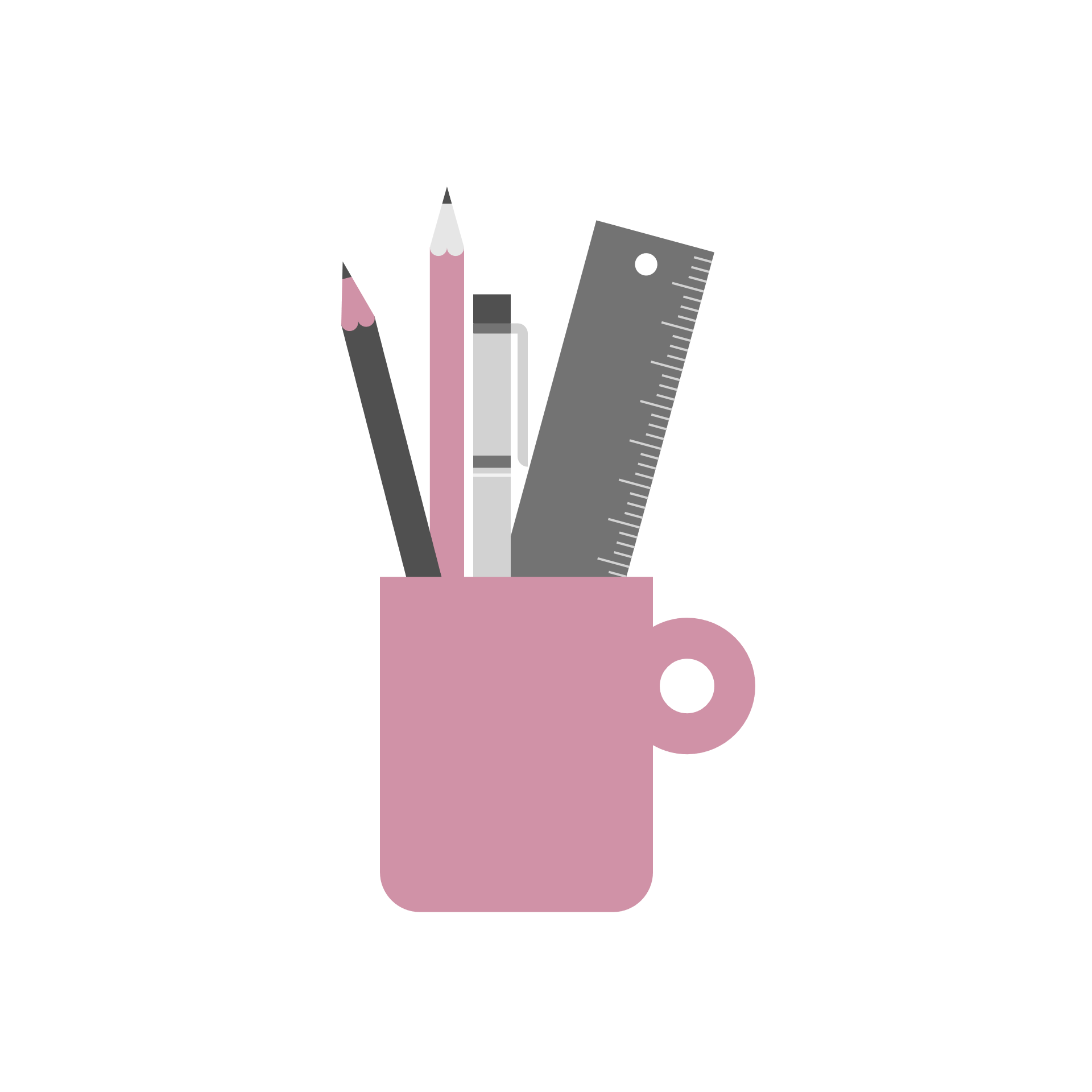 チャレンジ!!オープンガバナンス2023最終公開審査
■活動内容
2023年  7月14日：チャレンジ！！オープンガバナンス（COG）
　　　　　　　　　オリエンテーション

　　　　  9月27日：取り組みテーマに関するレクチャー／勉強会

　　　　10月16日：株式会社エス・エス・シー（本社・太田市）見学

　　　　10月26日：スバルブルーム株式会社（本社・太田市）見学

　　　　11月28日：群馬県立太田高等特別支援学校見学

　　　　12月  7日：太田市役所「おおたんワークス」見学

2024年  1月24日：太田市役所でCOG学生チーム報告会

　　　　  ３月 ４日：「障がい者就業・生活支援センター」との意見交換会
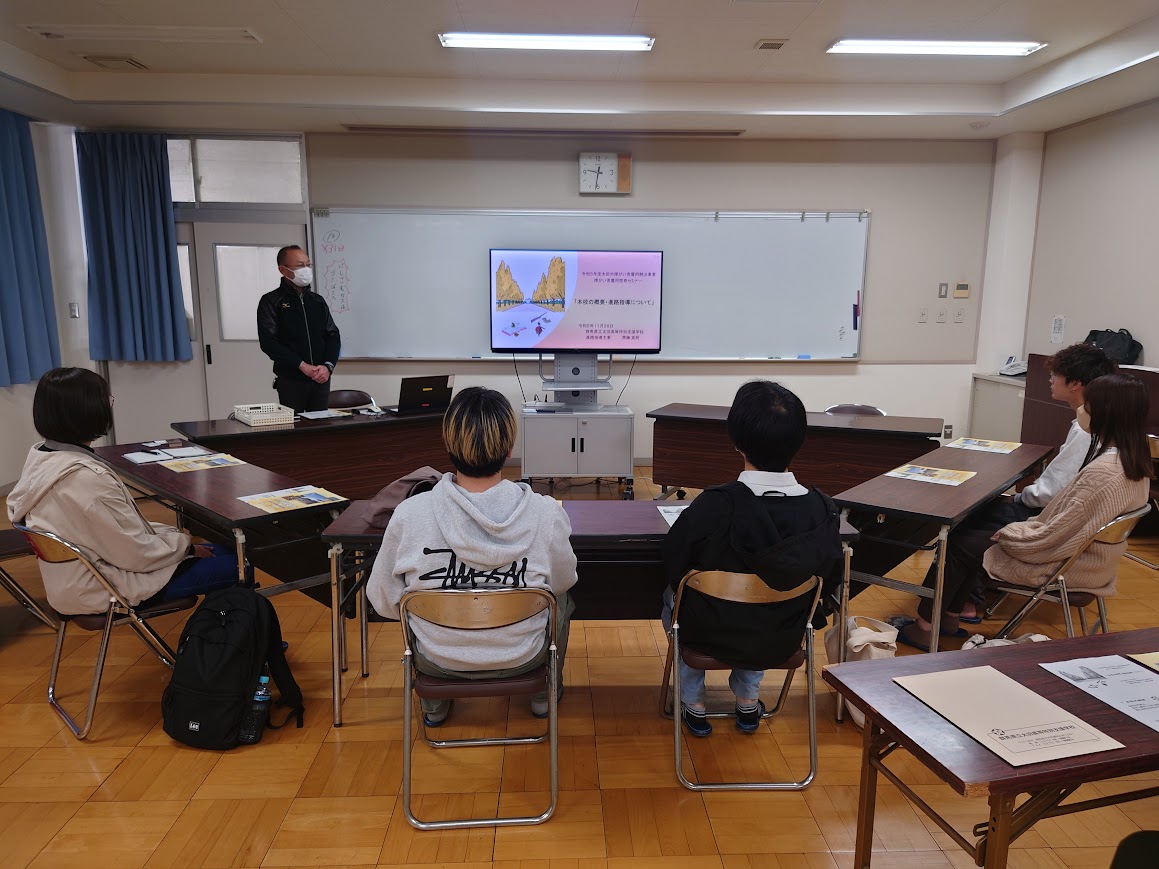 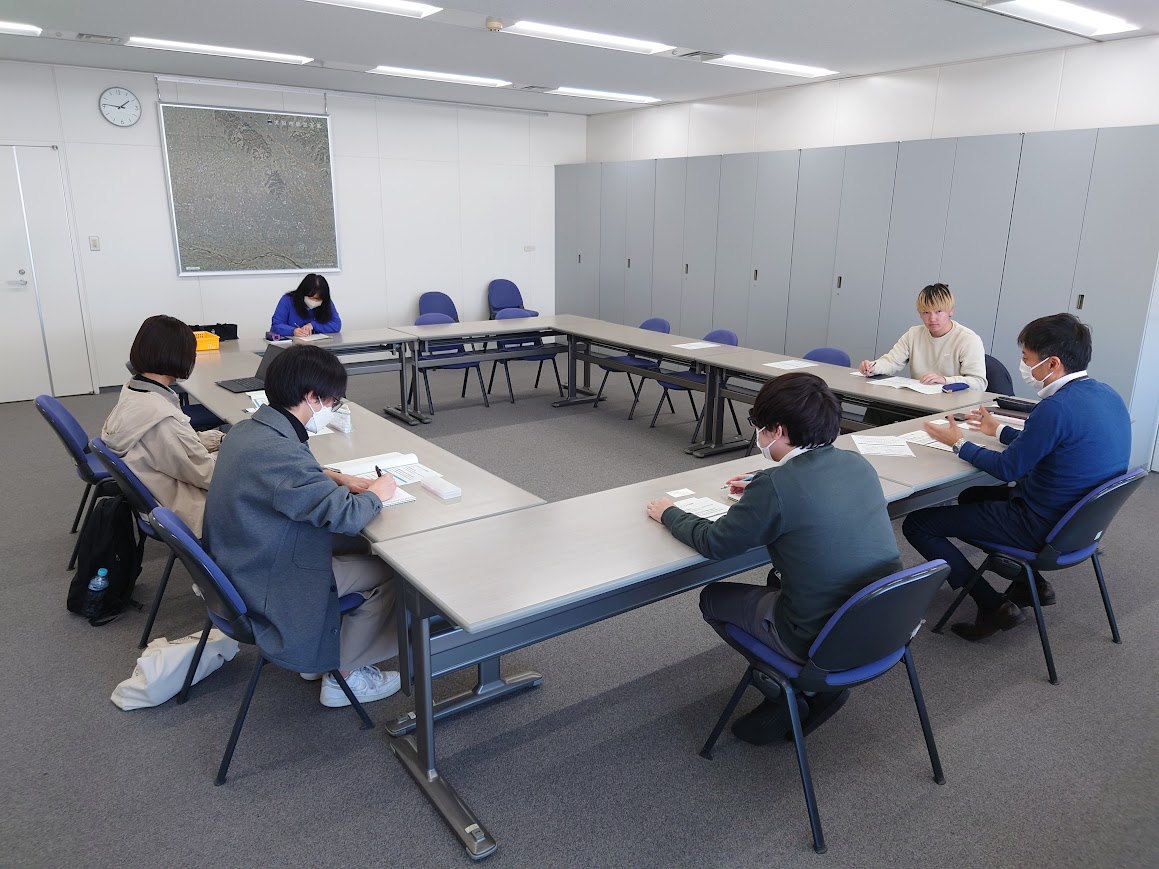 チャレンジ!!オープンガバナンス2023最終公開審査
■活動内容
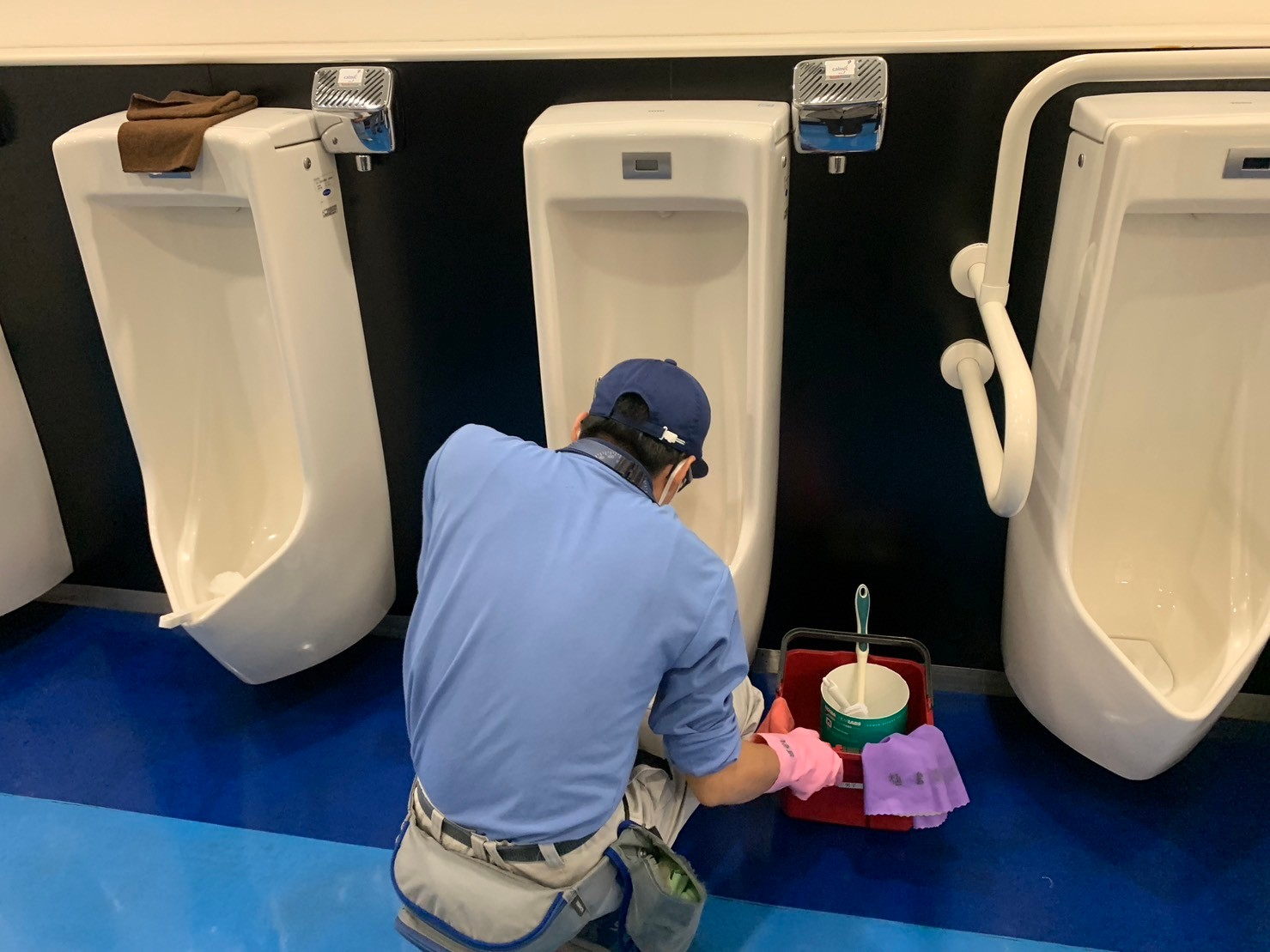 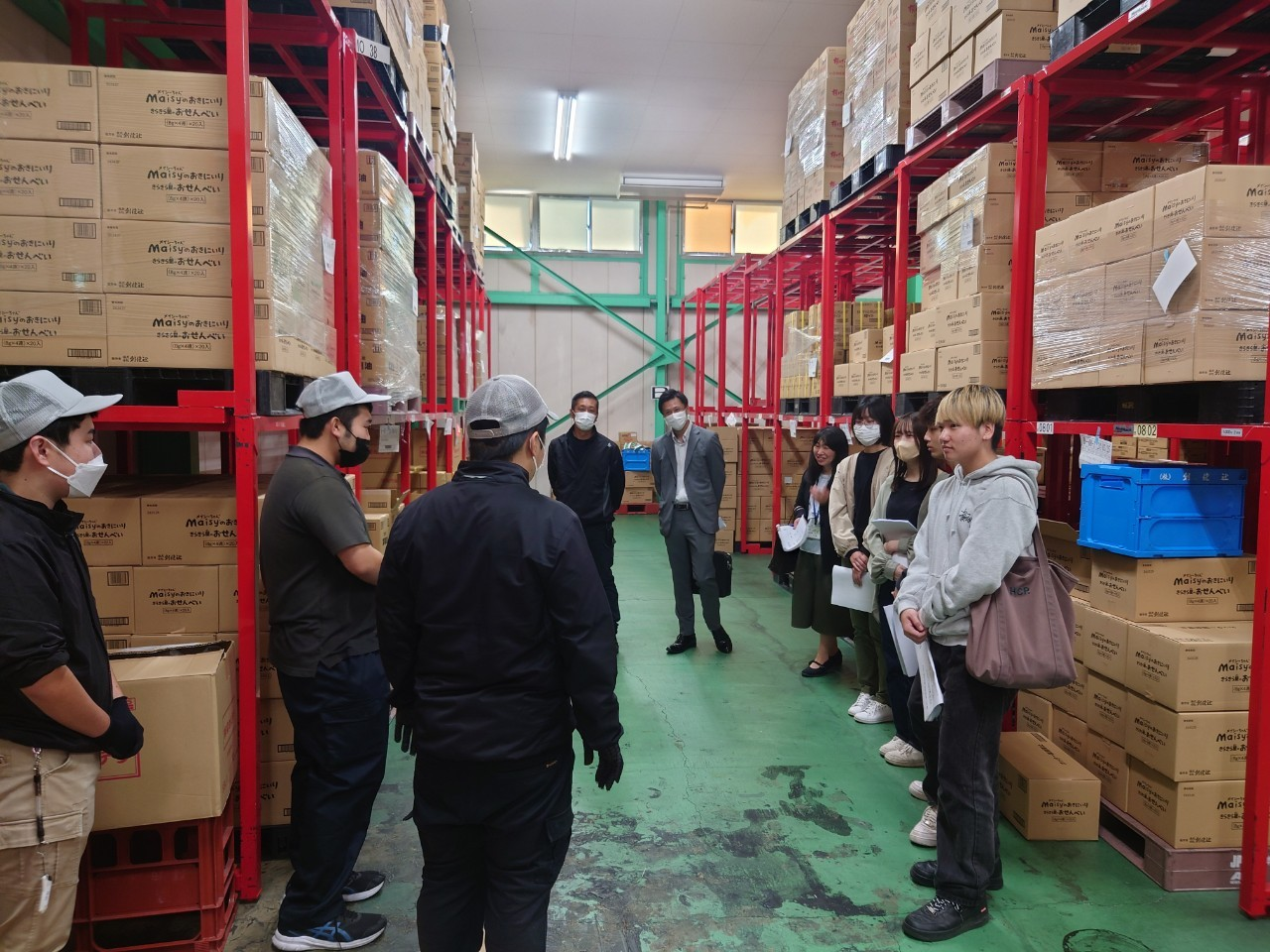 ・障がい者でも健常者と変わらない仕事ができる
・専門組織化すれば他社の業務を請け負える
・教育体制があれば多種多様な業務スキルを取得できる
・軽作業を外注化することで組織の生産性が向上する
障がい者のスキルを尊重することの
大切さを学びました。
チャレンジ!!オープンガバナンス2023最終公開審査
障がい者雇用の壁を乗り越え
持続的な障がい者雇用を
実現するために
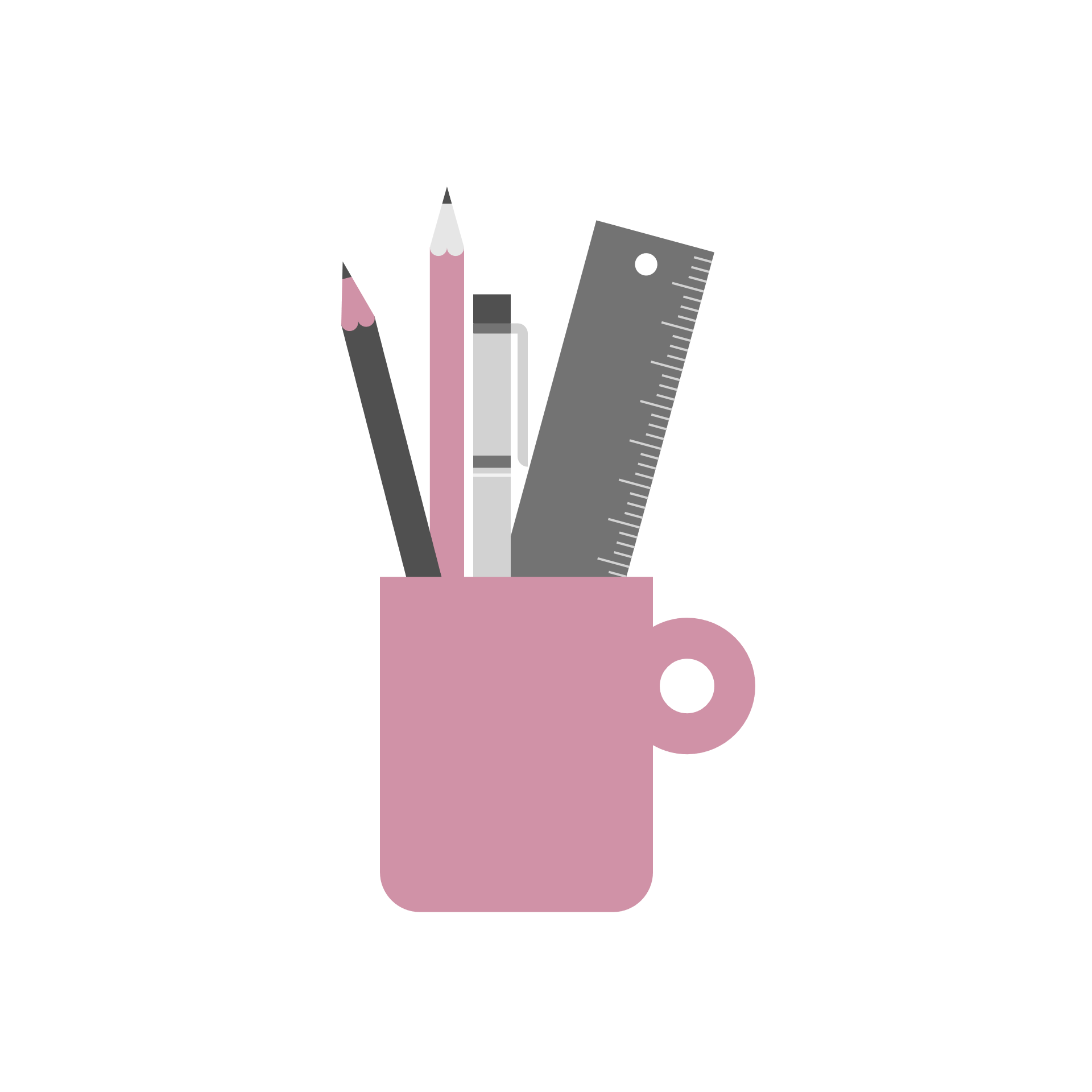 チャレンジ!!オープンガバナンス2023最終公開審査
解決方針
太田市が運用している社内組織「おおたんワークス」を発展的に拡大する形で新たな組織を立ち上げていく。
解決アイデア
障がい者と企業を繋ぐ新しい架け橋
「おおたんワークスNEO」
チャレンジ!!オープンガバナンス2023最終公開審査
おおたんワークスＮＥＯの概要
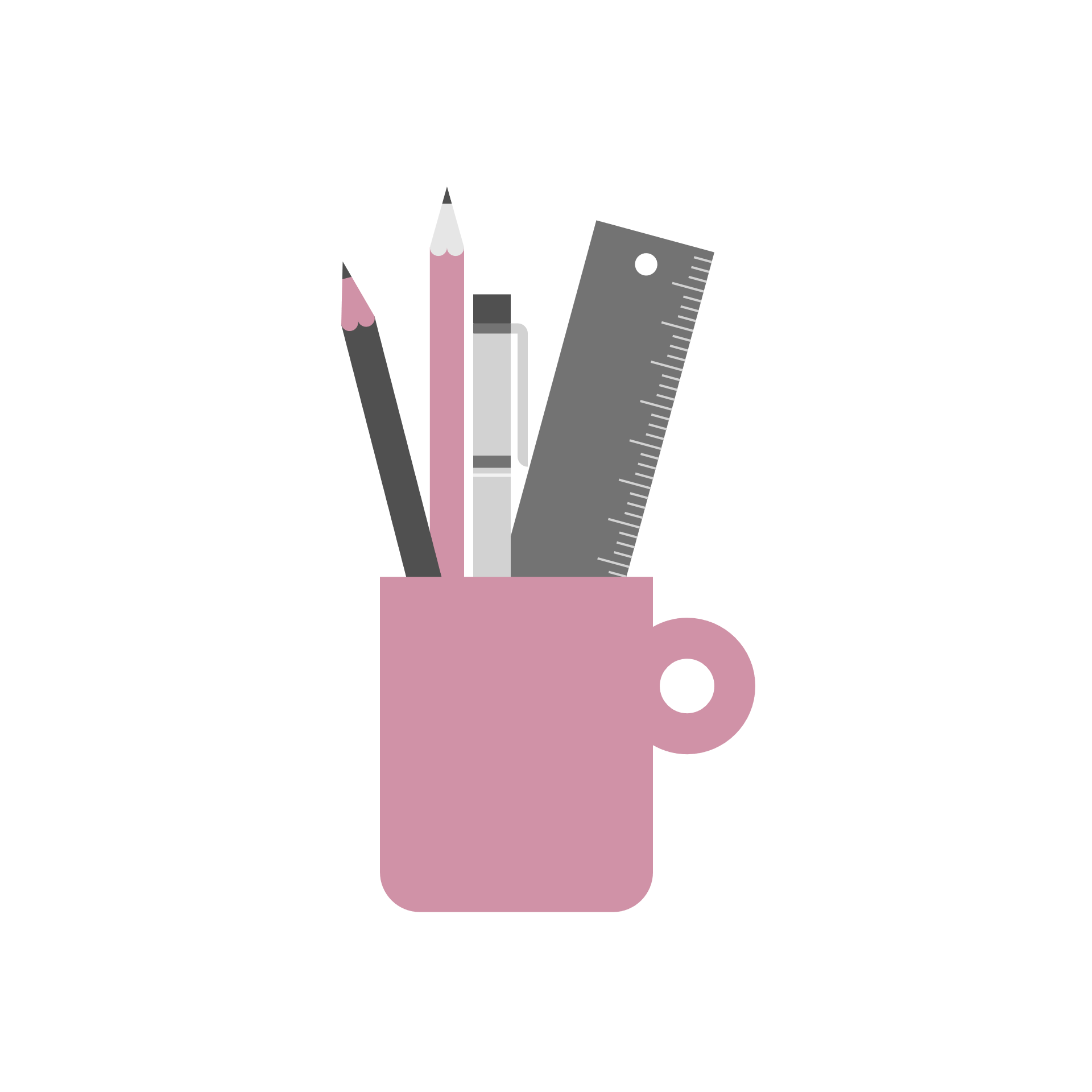 チャレンジ!!オープンガバナンス2023最終公開審査
■おおたんワークスNEO
■産官学で創り支える
　持続可能な障がい者雇用に向けたビジネスモデル
　「おおたんワークスNEO」
業務発注
地域の企業や店舗
農家、団体や組織など
(障がい者未雇用)
関東学園大学
おおたんワークス
NEO
協力企業・組織団体
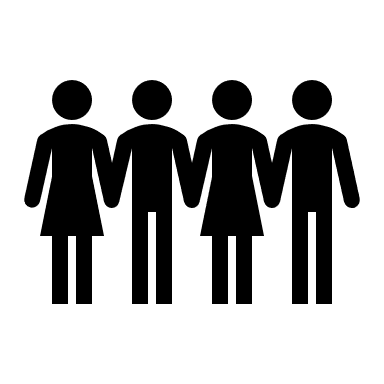 運営支援
障がい者
出向
太田高等特別支援学校
障がい者雇用している
企業・団体
太田市役所
おおたんしふぉんず
支援
チャレンジ!!オープンガバナンス2023最終公開審査
■おおたんワークスNEO
■障がい者に任せられる仕事がない問題を解決
（企業の障がい者雇用への理解促進）
×
依頼できる業務が日常的にはなく、
教育・管理する人材に余裕がないため
すぐに障がい者を雇用できない
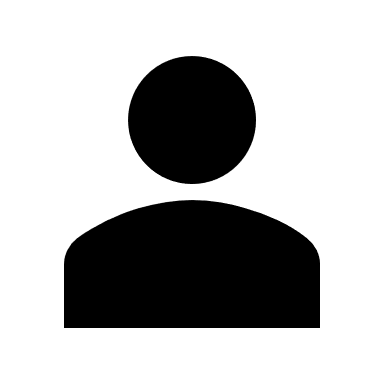 地域の企業や店舗
農家、団体や組織など
おおたん
ワークス
NEO
現状社員が行っている
軽作業を切り出すことで
障がい者へ業務を依頼できる
○
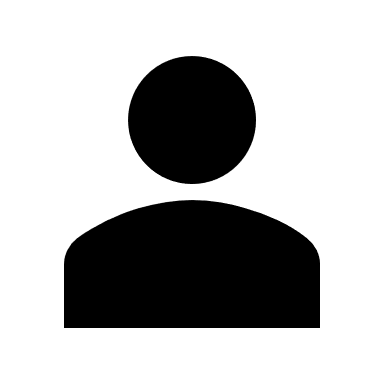 地域の企業や店舗
農家、団体や組織など
業務を通じて、障がい者に対する理解が進む
チャレンジ!!オープンガバナンス2023最終公開審査
■おおたんワークスNEO
■障がい者雇用をしてもマネジメント人材がいない・
教育育成の体制が作れない等の問題を解決
障がい者雇用をしている
企業・団体
？
障がい者を雇用すると
マネジメント・教育の負担が大きく
定着、長期的な雇用が容易ではない
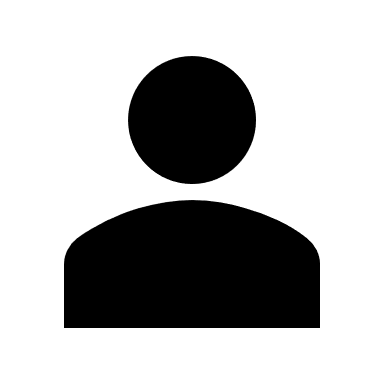 おおたん
ワークス
NEO
マネジメント・教育を委ねられる
様々な業務経験でスキル向上
長期的な雇用が可能
障がい者雇用をしている
企業・団体
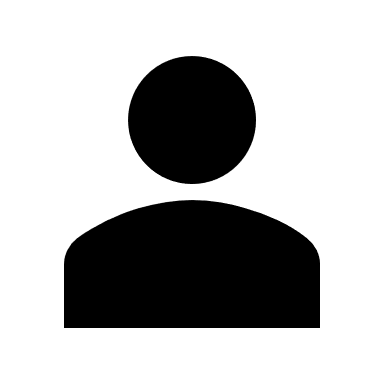 ○
障がい者雇用に対するハードルを下げる
チャレンジ!!オープンガバナンス2023最終公開審査
■おおたんワークスNEO
■障がい者の仕事に対する「やりがい」創出とキャリア形成
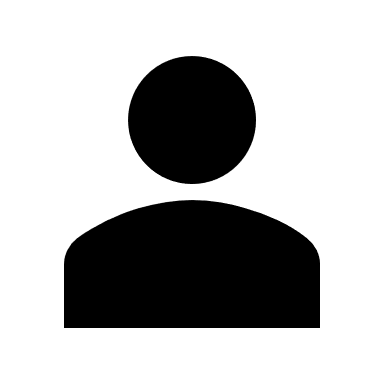 △
企業に雇用されても、
同一業務しかない場合
スキルアップの機会が作りにくい
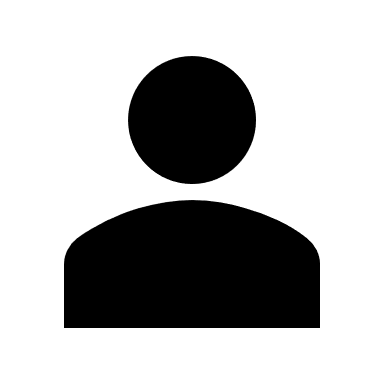 ○
複数の企業・組織から業務を
請け負うことで、本人のスキルや
意欲次第で業務選択の幅が広がる
障がい者の仕事に対するキャリアアップの機会を作り
継続的な雇用につなげる
チャレンジ!!オープンガバナンス2023最終公開審査
■おおたんワークスNEO
■障がい者の「働きたい」を多様な働き方の仕組みにより支援
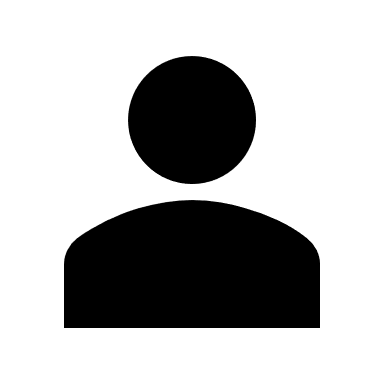 △
１名(もしくは少人数)の場合
本人のスキル・体調やキャリアプラン
に即した勤務が容易でない
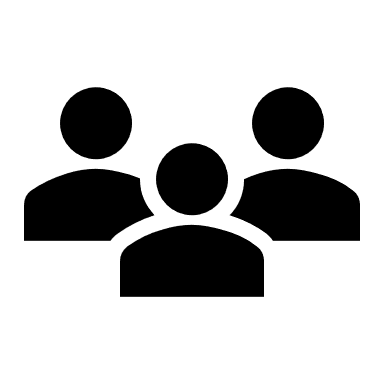 ○
チームで業務に対応することで
本人のスキル・体調やキャリアプランに
即した勤務が可能となる
障がい者に合わせた多様な働き方を提供
多くの障がい者を雇用し続ける仕組みを作る
チャレンジ!!オープンガバナンス2023最終公開審査
「おおたんワークスNEO」
実現までの流れ
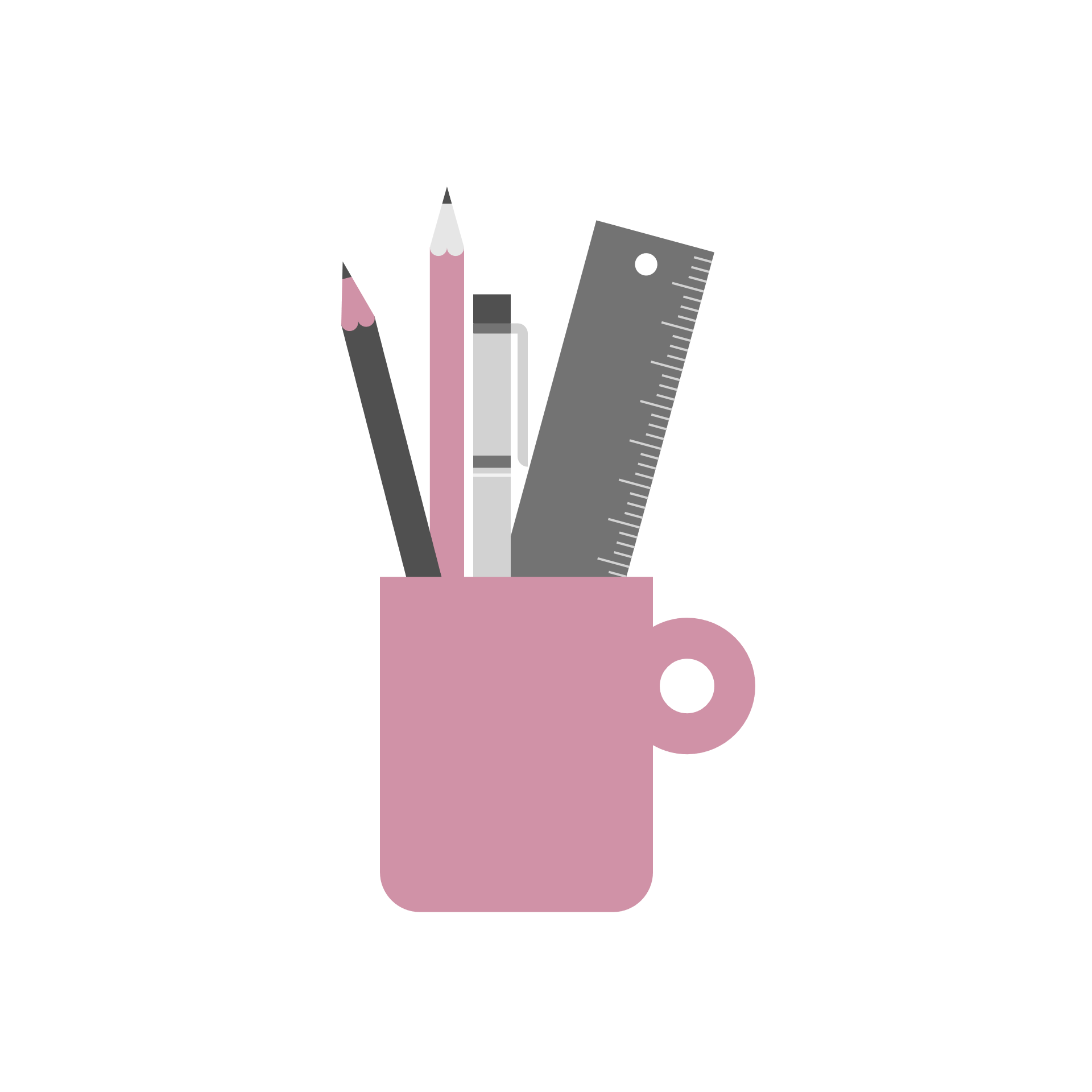 チャレンジ!!オープンガバナンス2023最終公開審査
■事業実現までの流れ
2024年11月
2026年4月
2024年4月
2025年4月
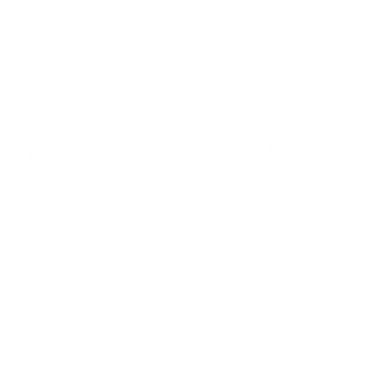 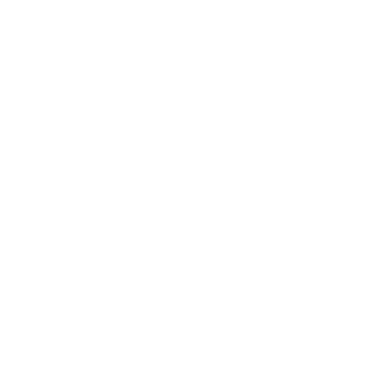 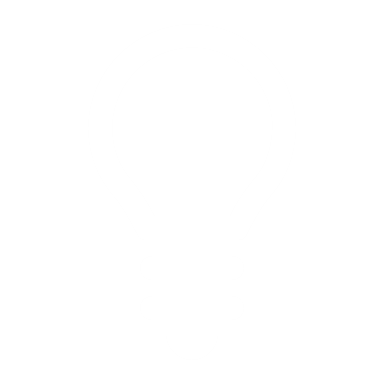 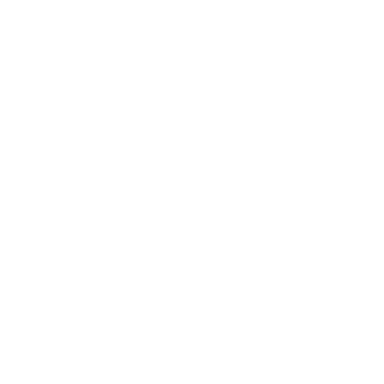 立ち上げ準備

準備組織
「おおたんワークスNEO」を設立

法定雇用率
2.5％に引き上げ
事業立ち上げ

事業システムを確立
受託業務拡大に
向けた活動を行う
事業拡大①

おおたんワークスNEO法人化

障がい者を直接雇用
請け負う業務を
増やす
事業拡大②

事業をパッケージ化
太田市以外の地域へ展開を目指す
チャレンジ!!オープンガバナンス2023最終公開審査
自治体との連携について
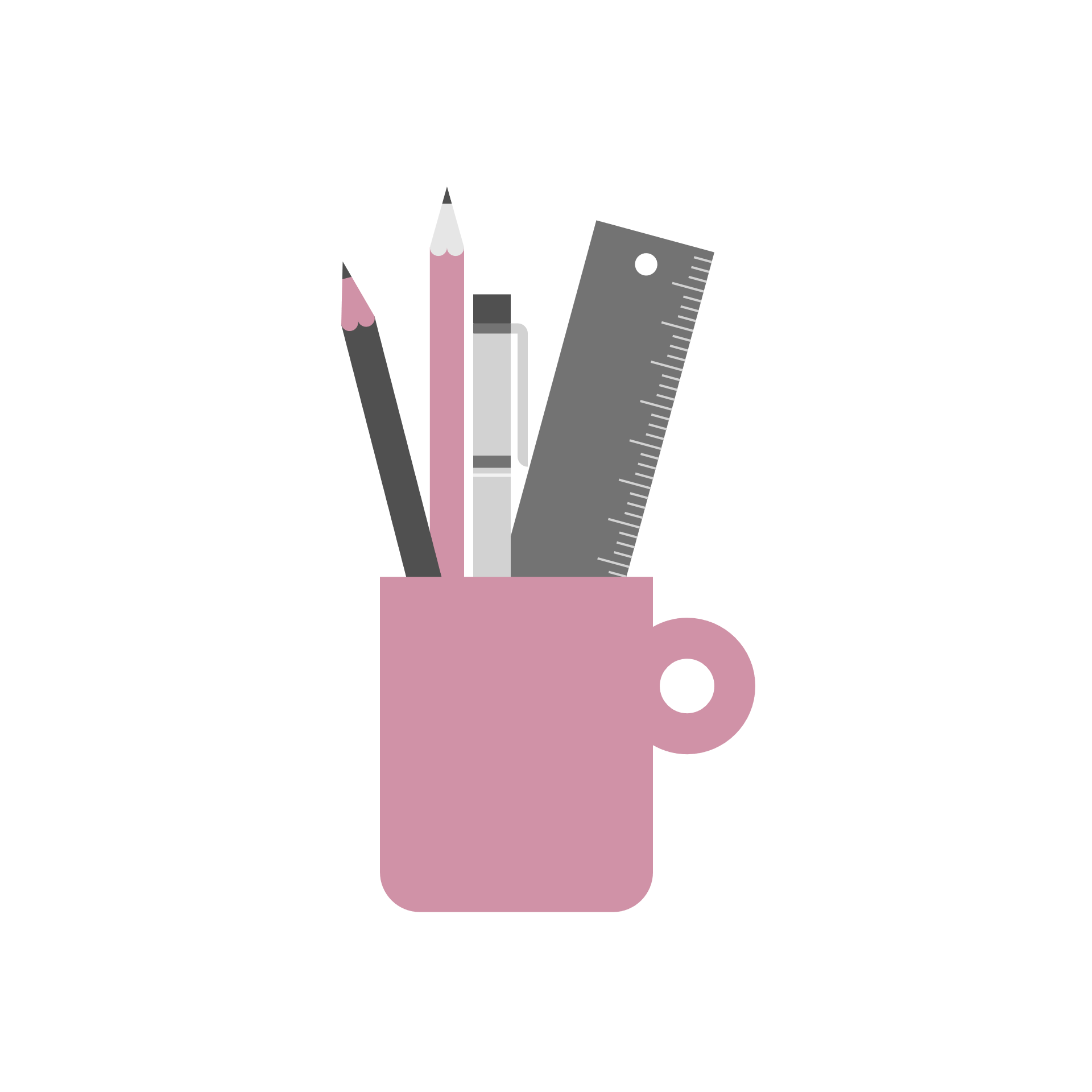 チャレンジ!!オープンガバナンス2023最終公開審査
■自治体との連携
【自治体連携状況】

地域課題についての問題意識
障がい者雇用には多くの壁がある！
法定雇用率の段階的引き上げが迫っている！
これまでと同じやり方では行き詰る！
市民に身近な行政として何かできることは？


地元大学の学生から、
自由な発想によるアイデア募集！
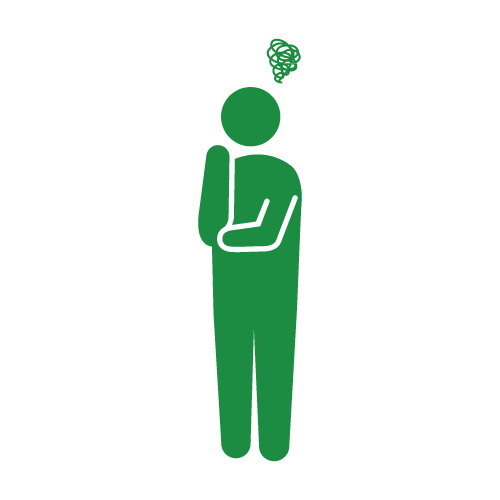 チャレンジ!!オープンガバナンス2023最終公開審査
■自治体との連携
学生チームへのサポート

既存制度やデータの解説
非公開データの提供
企業見学やインタビューのコーディネート・
　 当日の立ち会い
アイデア作りのヒント

COG参加の意義

地域を知る機会
経験と成長の場
障がいのある人と一緒に働くことを“自分事”に！
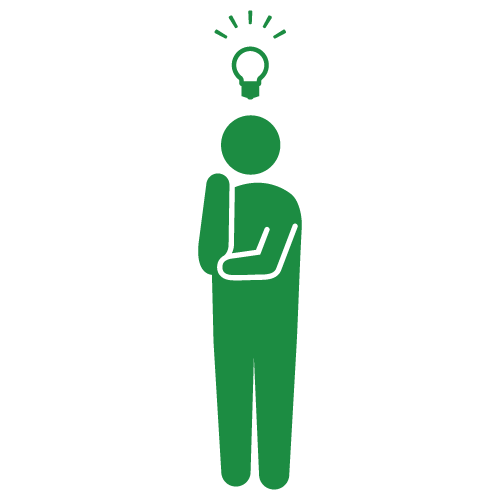 チャレンジ!!オープンガバナンス2023最終公開審査
■おわりに
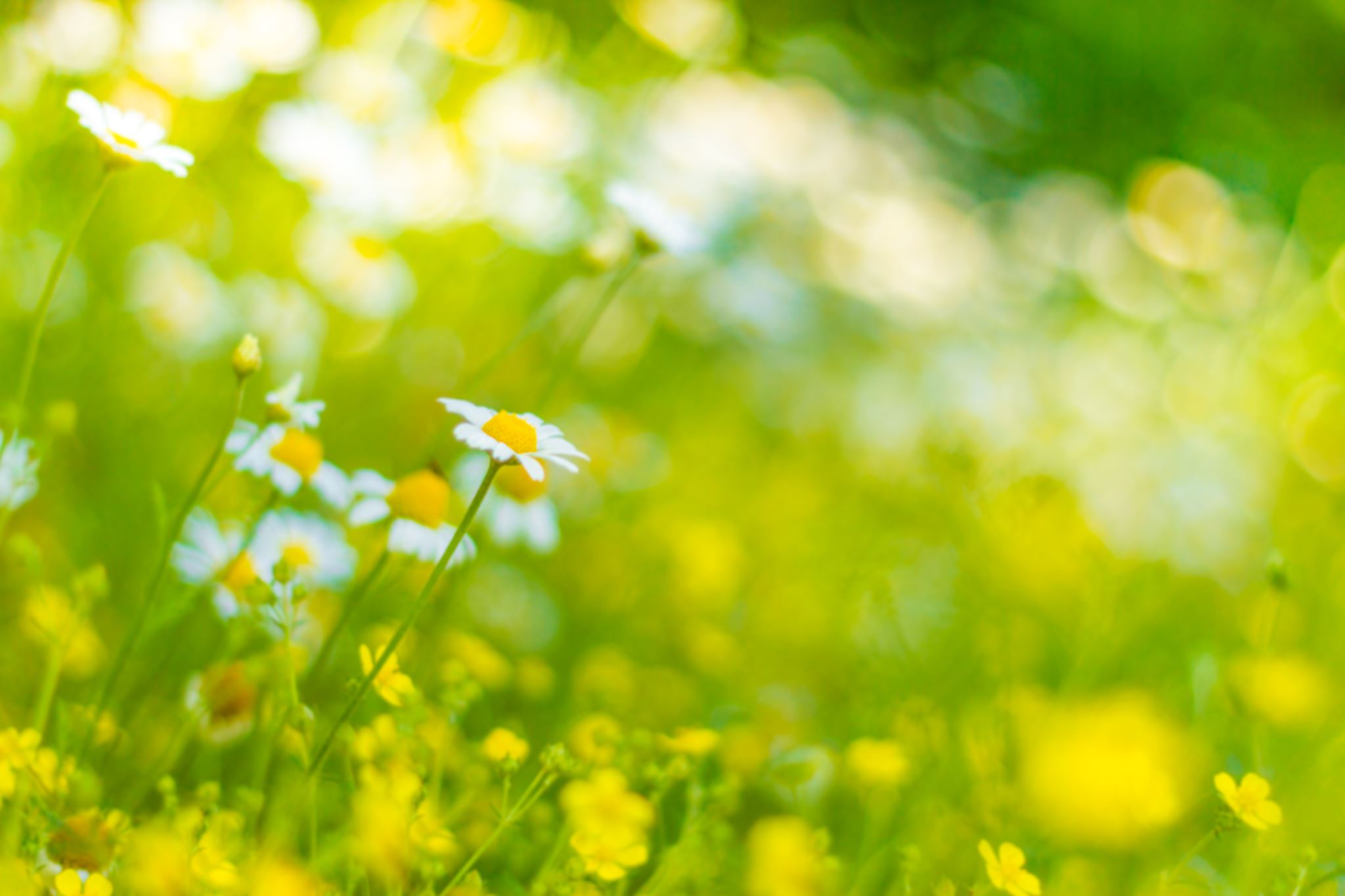 企業側も「法定雇用率達成のため」ではなく
「障がい者に仕事を任せられるから任せたい」
そんな風に思ってもらえるように、
「おおたんワークスNEO」では
障がい者雇用に対する偏見を無くす
お手伝いをしたい。
チャレンジ!!オープンガバナンス2023最終公開審査
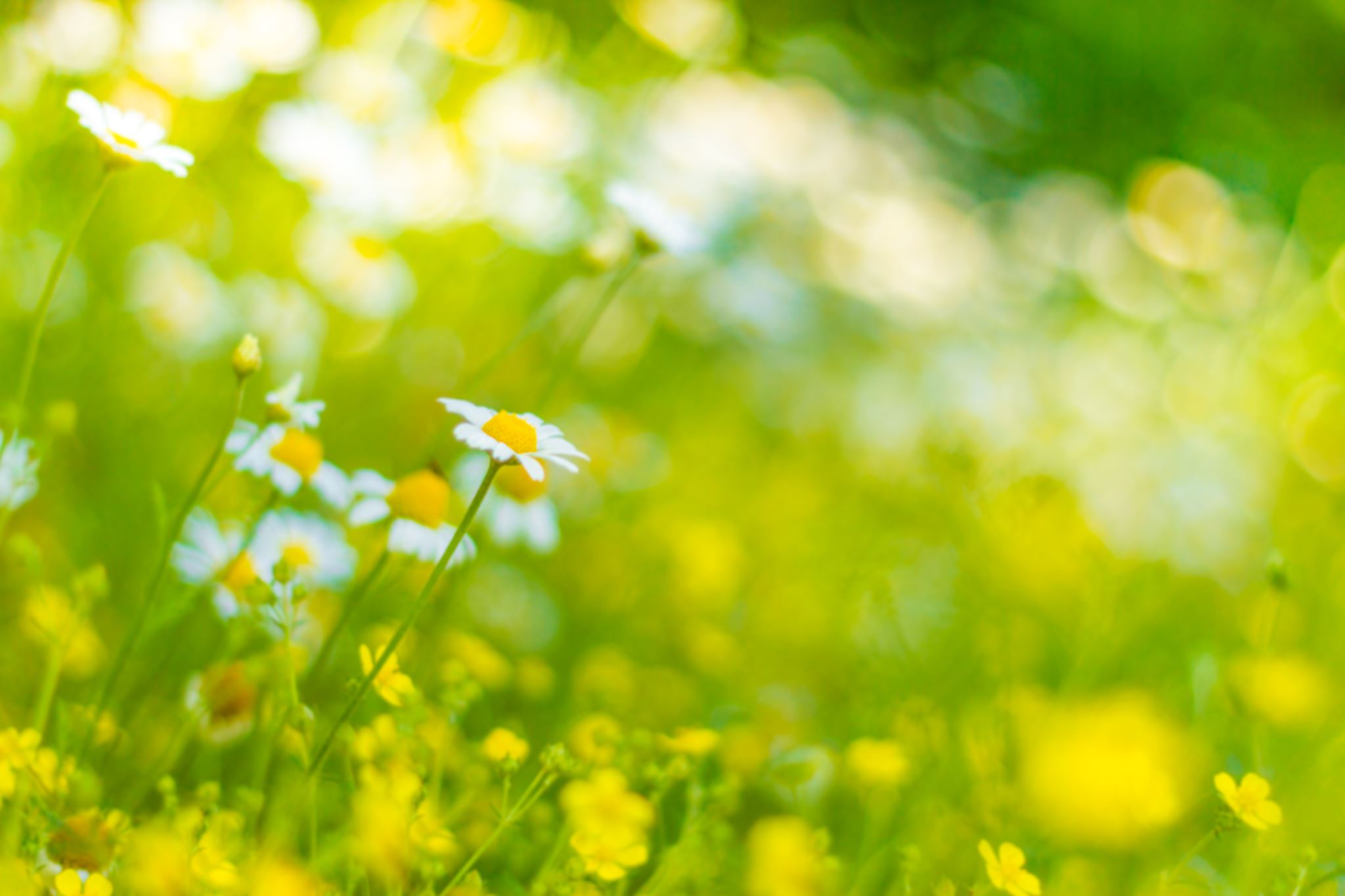 障がい者と企業を繋ぐ新しい架け橋
おおたんワークスNEO
ご清聴ありがとうございました。
チャレンジ!!オープンガバナンス2023
最終公開審査　2024.3.17
関東学園大学 地域活性協力隊
「おおたんしふぉんず」